الفصل الرابع / الاهداف والتخطيط الاستراتيجيالمحاضرة الاولى / الاهداف
اعداد: م.د  ناديــــة داخل  عناد
تعتبر كل منظمة فريدة من حيث القيم والمعتقدات والفلسفات التي يؤمن بها المالكون وهم الجهة التي اوجدت المنظمة وتنعكس هذه الشخصية الفريدة في بيان رسالتها .
اولا: اهـــــداف المنــظـــــمة
1- رسالة المنظمة او غرضها: وثيقة ذات صياغة عريضة تتمتع بالديمومة توضح الغرض التي وجدت المنظمة من اجله. 
تعتمد صياغة استراتيجية المنظمة وفاعلية تنفيذها على صياغة رسالتها ,كلما كانت الرسالة واضحة ومصاغة جيدا فلا تحتاج الى التعديل الا نادرا. 
2- الاهداف: هي النهاية او النتائج التي تبتغي المنظمة تحقيقها ضمن رسالتها .
تنبثق اهداف المنظمة من رسالتها كما في الشكل
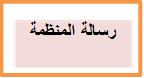 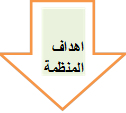 3- انواع الاهـــــداف
ان للمنظمة مجموعة اهداف وتقسم الاهداف الى طويلة الاجل وقصيرة الاجل ويعتمد الافق الزمني للتخطيط والاهداف على طبيعة البيئة التي تعمل المنظمة فيها, ومن اهداف المنظمة.
أ-الربحية: تحقيق نسبة من المردود من الموجودات او حق الملكية لتوزيع جزء منه على المالكين واحتجاز الباقي للمنظمة .
ب- خدمة الزبون: تقديم السلع والخدمات لمستوى عالي من الجودة.
ج-الاهداف التكنولوجية: تقديم تكنولوجية تؤدي الى تنويع المنتجات ورفع مستواها.
د-النمو :جعل النمو محددا بالأرباح المتحققة.
هـ-خدمة العاملين: من خلال تهيئة فرص العمل وتحسين ظروف العمل.
د-خدمة المجتمع: اداء مسؤولياتها امام المجتمع.
4- اهمية اهــداف المـنظمـة
أ- تشخيص الفرص البيئية.
 
ب- توجيه القرارات.

ج- تسهيل العمل كفريق.

د- تشجيع التناسق.
5-متطلبات تحديد الاهداف
أ- وضوح الاهداف.ب- امكانية تحقيق الاهداف.ج- الايمان بالأهداف وسلامة القرارات المتخذة لتحقيقها.د- هرمية الاهداف .
6-الادارة بالأهداف
اسلوب ابتدع من قبل بيتر دركر 1954 ،وهو اسلوب يتضمن اسهام الافراد في المستويات الادنى في عملية وضع الاهداف.خطوات عملية الادارة بالأهدافأ- لقاء المدير والمرؤوسين لمناقشة اهداف المرؤوسين المتوافقة مع الاهداف الكلية للمنظمة .ب-اشتراك المدير مع المرؤوسين في وضع اهداف لهم قابلة للتطبيق.
ج- تحديد مجالات النتائج الاساسية.د- توضيح الادوار ووضع معايير الاداء وتنظيم المعلومات.هـ- لقاء المدير والمرؤوس بوقت لاحق لتقييم مدى نجاح المرؤوس في بلوغ الاهداف.
ايجابيات الادارة بالأهداف
1-تحسين مشاركة وظيفة التخطيط2-المشاركة في وضع الاهداف3-تحقيق التكامل بين اهداف الفرد واهداف المنظمة4-امكانية استيعاب اهداف الجماعات الصغيرة ضمن اهداف المنظمة5-تحديد معالم الهيكل التنظيمي
سلبيات الادارة بالأهداف
أ- الفشل في نشر فلسفة الادارة بالأهداف بين افراد المنظمة.ب- ضعف التوجيه وعدم بيان المؤشرات اثناء تحديد الاهداف . ح- التركيز على الأهداف قصير الاجل اكثر من طويلة الاجل .د- مخاطر المرونة المحدودة في تغيير الاهداف بعد صياغتها. هـ- المغالاة في تحديد الاهداف بشكل كمي بقصد قياسها ومقارنة التنفيذ بها.